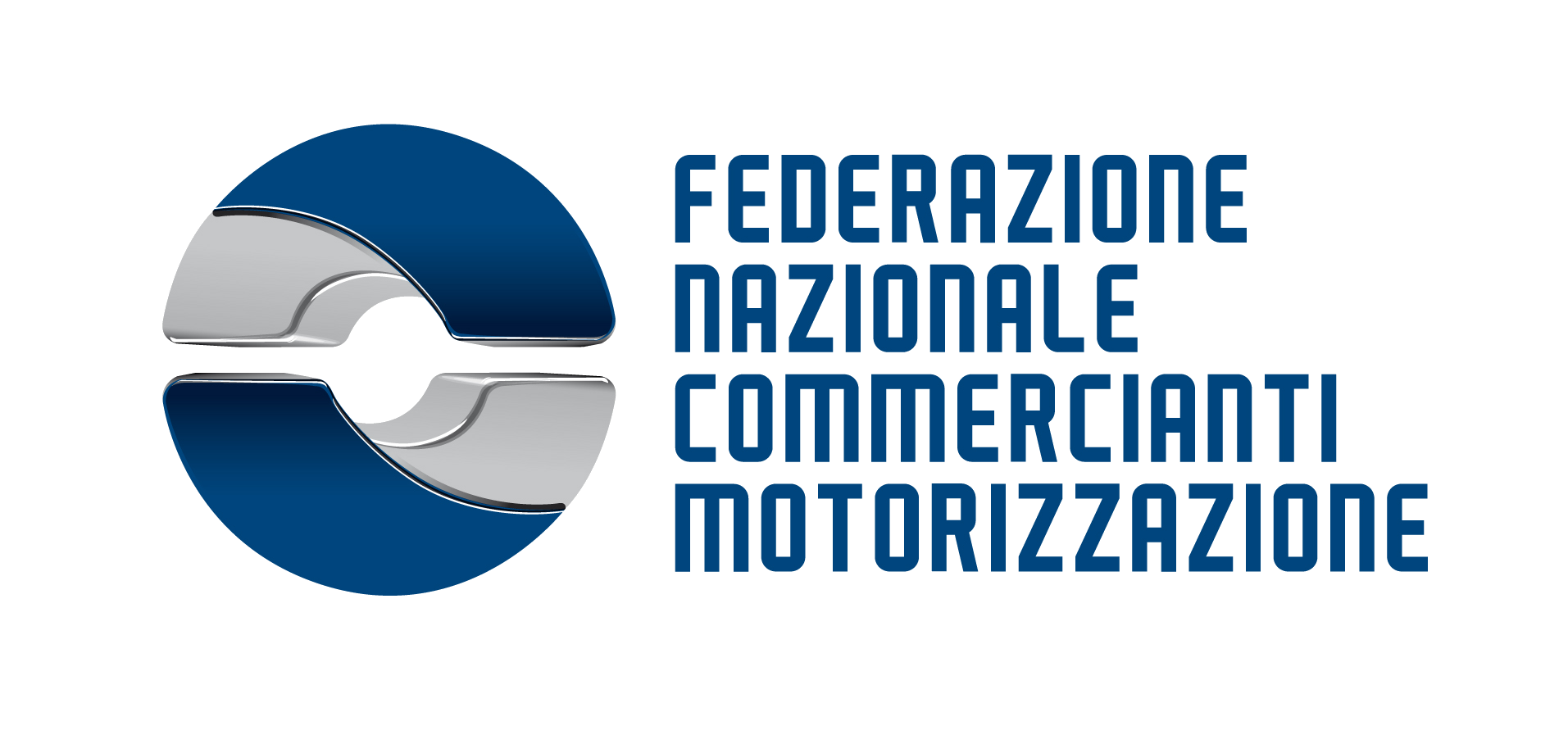 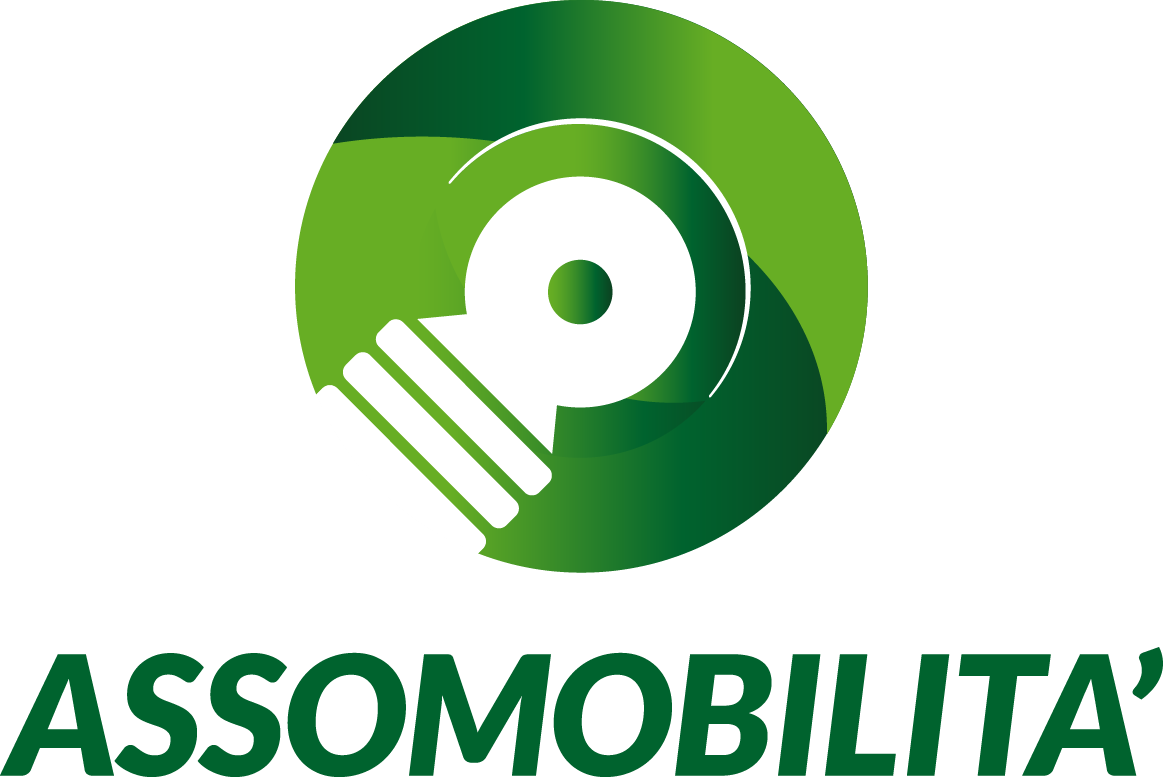 Presidente
Federmotorizzazione 
e Assomobilità
SIMONPAOLO 
BUONGIARDINO
Stati Generali della Mobilità
Milano 23 febbraio 2018
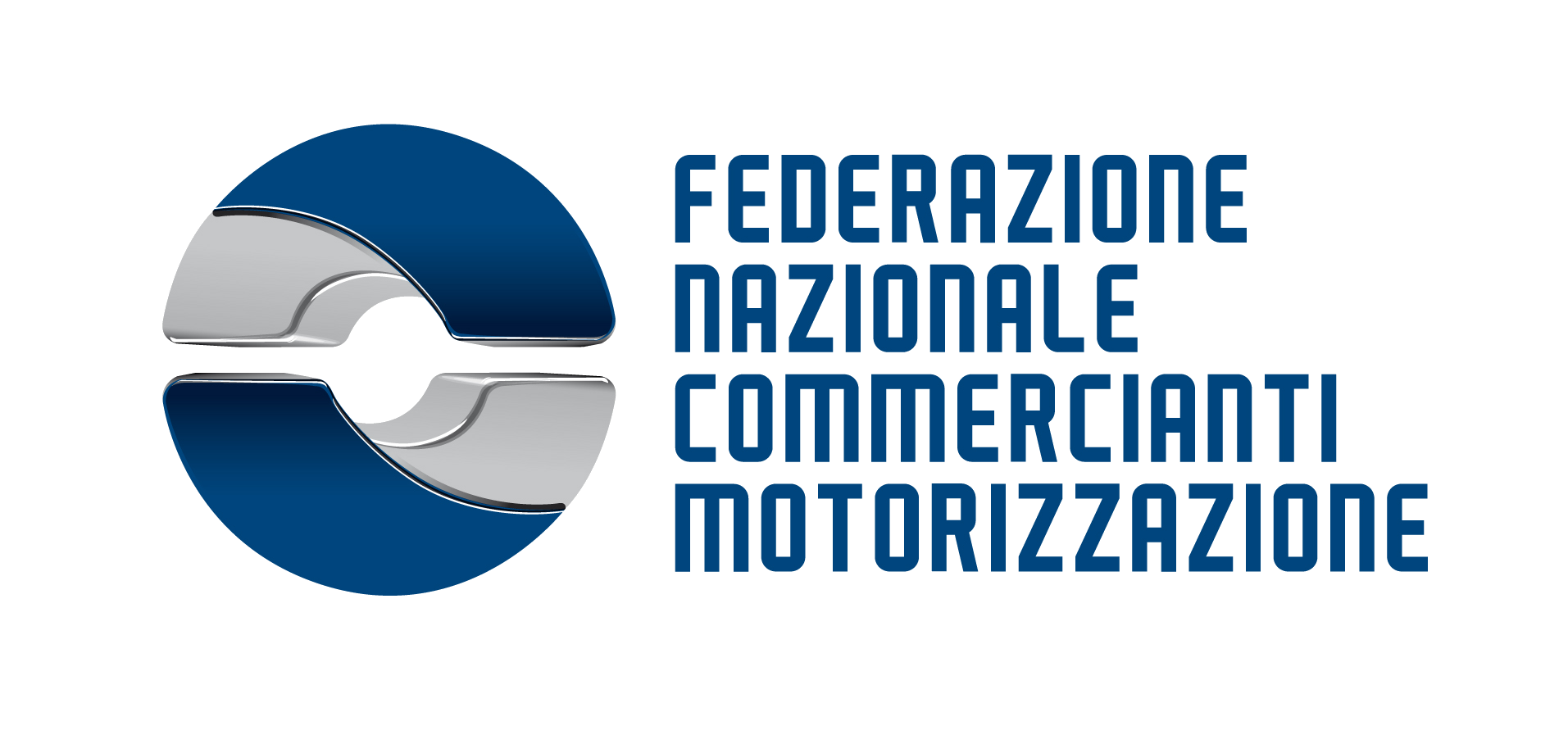 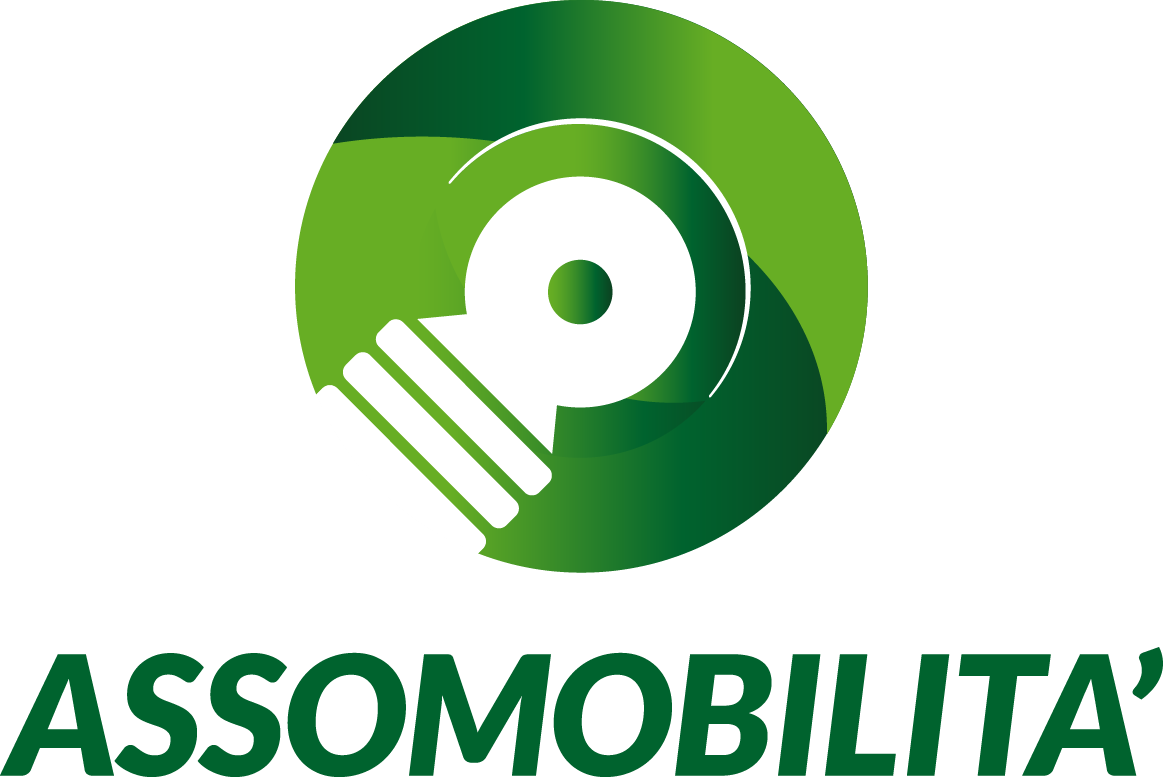 RAFFRONTO ITALIA – ALTRI PAESI UE IMMATRICOLAZIONI VEICOLI DIESEL
RAFFRONTO ITALIA – ALTRI PAESI UE IMMATRICOLAZIONI VEICOLI ELETTRICI
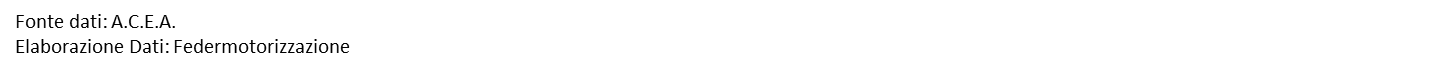 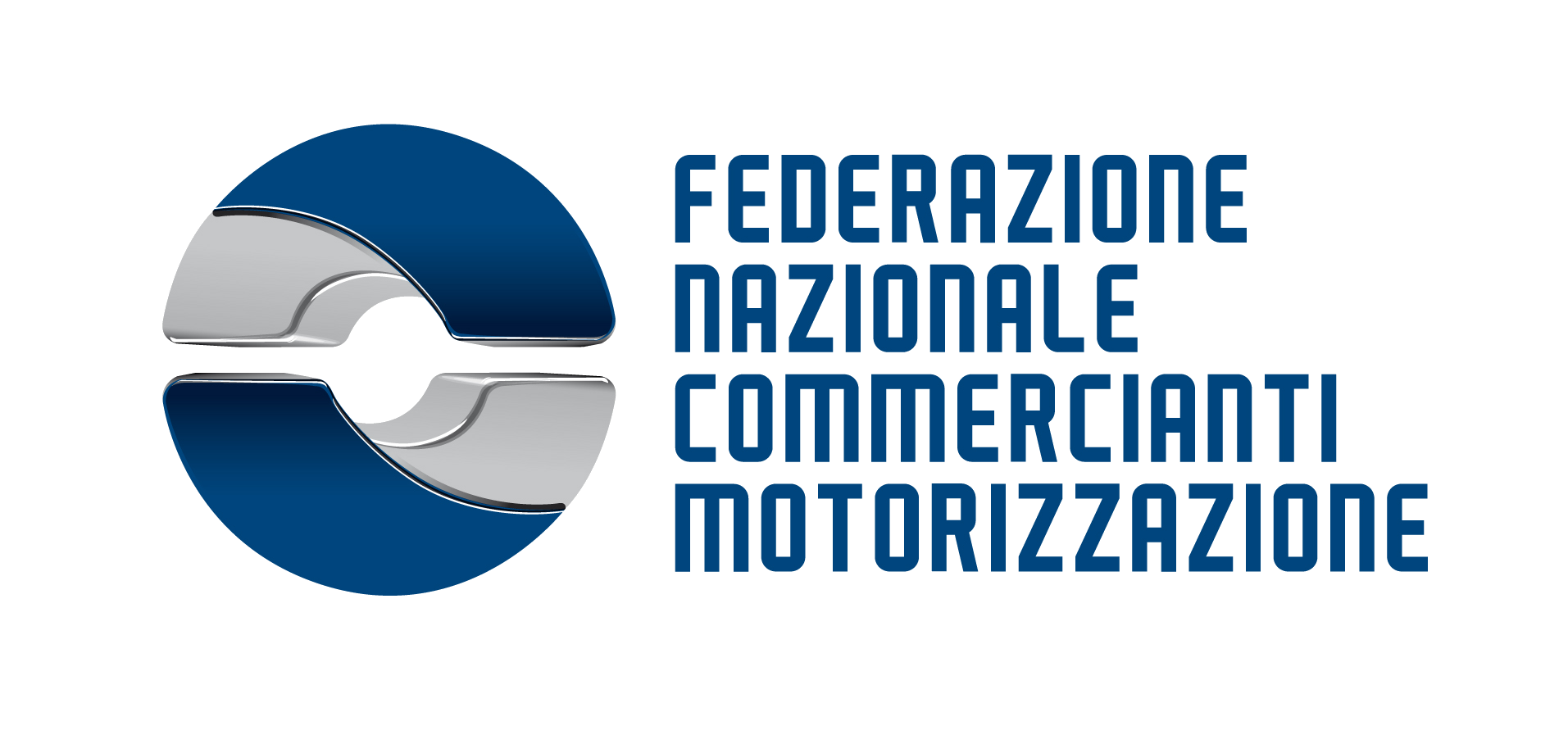 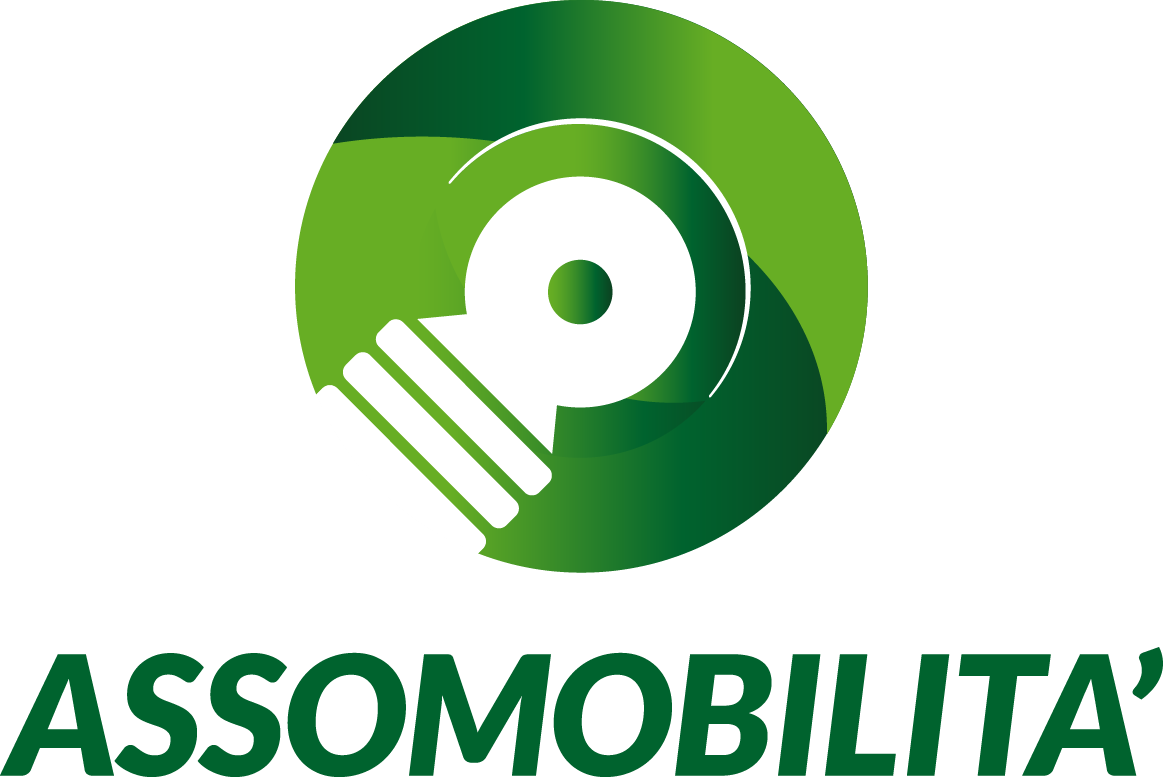 IMMATRICOLAZIONIAUTO ELETTRICHE IN EUROPA
Fonte dati: A.C.E.A.
Elaborazione Dati: Federmotorizzazione